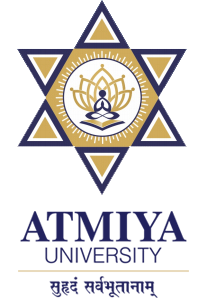 Common Controls
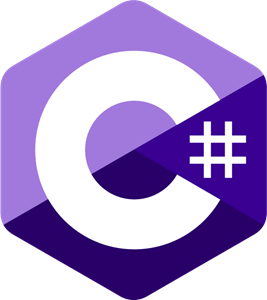 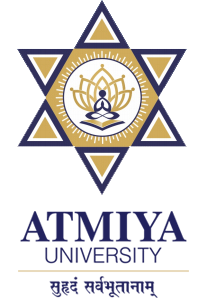 Label Control
In Windows Forms, Label control is used to display text on the form and it does not take part in user input or in mouse or keyboard events. The Label is a class and it is defined under System.Windows.Forms namespace. In windows form, you can create Label in two different ways.
Design-Time:It is the easiest method to create a Label control using the following steps: Visual Studio -> File -> New -> Project -> WindowsFormApp
Run-Time: It is a little bit trickier than the above method. In this method, you can set create your own Label control using the Label class.
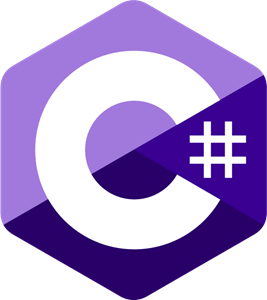 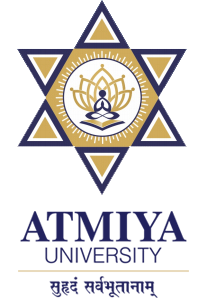 Label Control
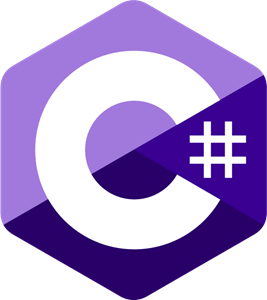 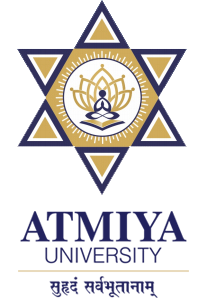 Link Label Control
The Link Label control is similar to an ordinary label. But it has an underline and resembles a link on a web page. The Link Label control can be used to link to files, directories, or web pages. When you place your mouse over the Link Label, the mouse pointer will turn into a hand.
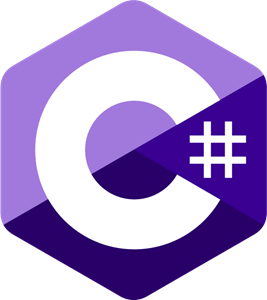 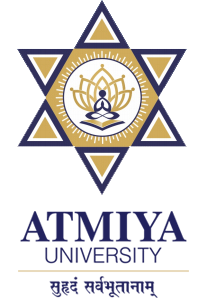 Link Label Control
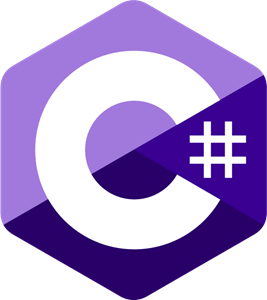 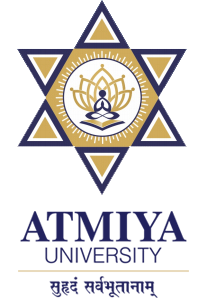 Textbox Control
The RichTextBox control (System.Windows.Forms.RichTextBox) is similar to a TextBox control, but it allows you to format different parts of the text inside it. The TextBox control is typically used to accept text input from the user while the RichTextBox control is used to show formatted text and save it in Rich Text Format (RTF).
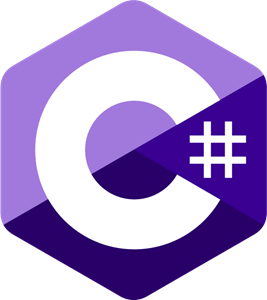 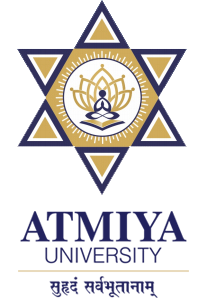 Textbox Control
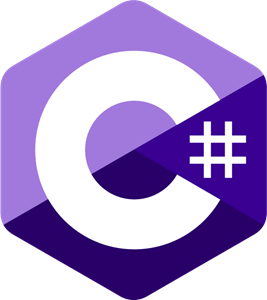 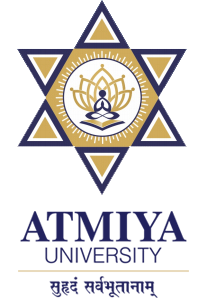 Textbox Control
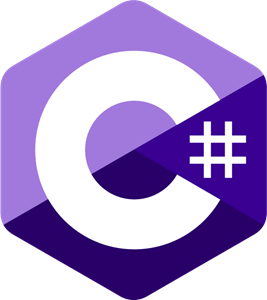 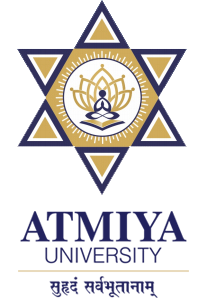 Button Control
The Button control (System.Windows.Forms.Button) is usually wont to execute commands once it’s clicked. once a button is clicked, you specify codes that may be used. Buttons are typically used to confirm or cancel an action, to perform different actions, and to open some more dialogs. The Button control has several properties that you can use. The table below enumerates them.
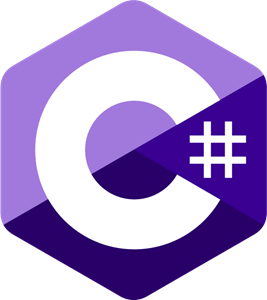 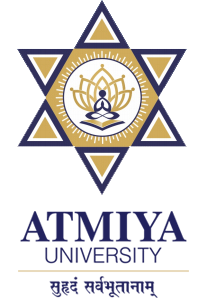 Button Control
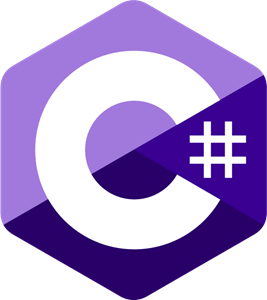 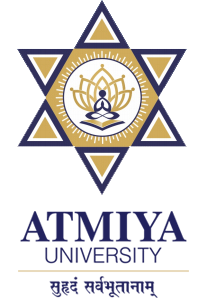 Button Control
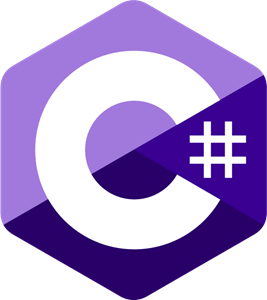 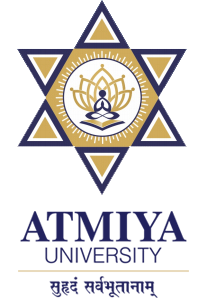 RadioButton Control
A radio button or option button enables the user to select a single option from a group of choices when paired with other RadioButton controls. When a user clicks on a radio button, it becomes checked, and all other radio buttons with same group become unchecked.
The RadioButton control can display text, an Image, or both. Use the Checked property to get or set the state of a RadioButton.
The radio button and the check box are used for different functions. Use a radio button when you want the user to choose only one option. When you want the user to choose all appropriate options, use a check box. Like check boxes, radio buttons support a Checked property that indicates whether the radio button is selected.
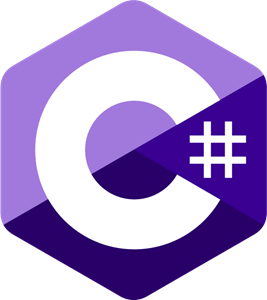 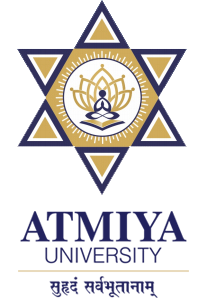 CheckBox Control
CheckBoxes allow the user to make multiple selections from a number of options. CheckBox to give the user an option, such as true/false or yes/no. You can click a check box to select it and click it again to deselect it.
The CheckBox control can display an image or text or both. Usually CheckBox comes with a caption, which you can set in the Text property.
You can use the CheckBox control ThreeState property to direct the control to return the Checked, Unchecked, and Indeterminate values. You need to set the check boxs ThreeState property to True to indicate that you want it to support three states.
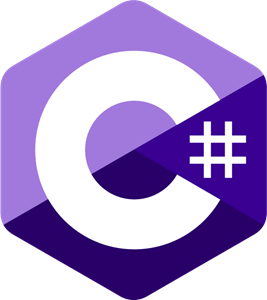 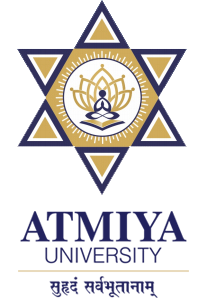 CheckBox Control
The radio button and the check box are used for different functions. Use a radio button when you want the user to choose only one option.When you want the user to choose all appropriate options, use a check box.
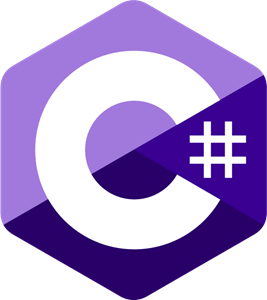 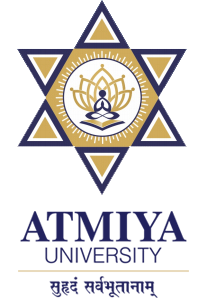 ListBox Control
The ListBox control enables you to display a list of items to the user that the user can select by clicking.
You can set ListBox properties by using Properties Window. In order to get Properties window you can Press F4 or by right-clicking on a control to get the "Properties" menu item.
ListBox control is used to show multiple elements in a list, from which a user can select one or more elements and the elements are generally displayed in multiple columns. The ListBox class is used to represent the windows list box and also provide different types of properties, methods, and events.
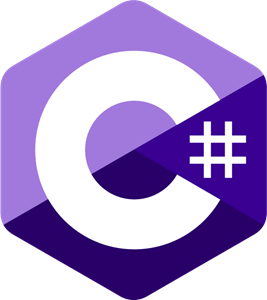 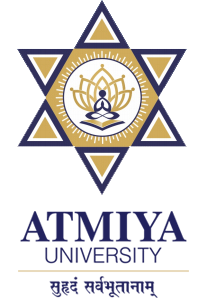 ComboBox Control
ComboBox provides two different features in a single control, it means ComboBox works as both TextBox and ListBox. In ComboBox, only one item is displayed at a time and the rest of the items are present in the drop-down menu.
The ComboBox control provides combined functionality of a text box and a listbox in a single control. Only one list item is displayed at one time in a ComboBox and rest of the available items are loaded in a drop down list.
We can create a ComboBox control using a Forms designer at design-time or using the ComboBox class in C# code at run-time.
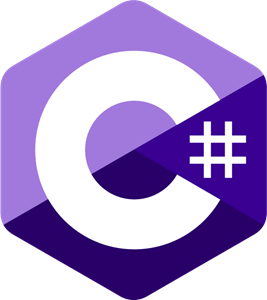 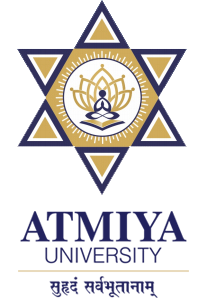 ComboBox Control
C# controls are located in the Toolbox of the development environment, and you use them to create objects on a form with a simple series of mouse clicks and dragging motions. A ComboBox displays a text box combined with a ListBox, which enables the user to select items from the list or enter a new value.
The user can type a value in the text field or click the button to display a drop down list. You can add individual objects with the Add method. You can delete items with the Remove method or clear the entire list with the Clear method.
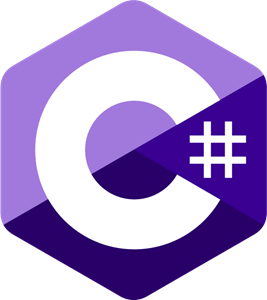 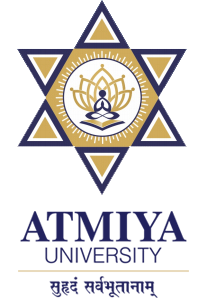 CheckedListBox Control
The CheckedListBox control gives you all the capability of a list box and also allows you to display a check mark next to the items in the list box.
This control presents several items in a list. Each item is checkable—the user can check a box. The CheckedListBox control in Windows Forms is a way to make longer, dynamic checkable lists.
This control inherits from the ListBox control and therefore has the same properties, methods and events.
You should change the CheckOnClick property to True to let the user check and uncheck elements with a single click.
The checkboxes can be in three possible states (similar to a Checkbox control). You can only click on a checkbox to select or clear it, the indeterminate state can only be set from code.
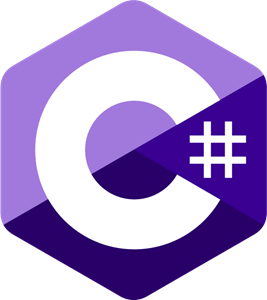 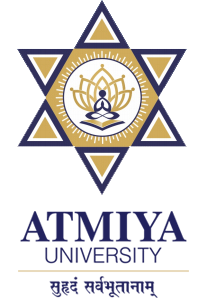 Thank You
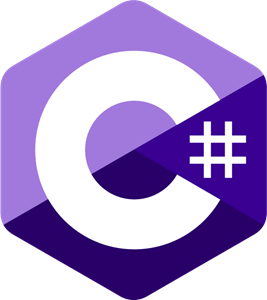